Муниципальное бюджетное учреждение дополнительного образования 
города Иркутска «ДОМ ДЕТСКОГО ТВОРЧЕСТВА №3»
Игра «Четвёртый лишний»по теме:МУЗЫКАЛЬНЫЕ  ИНСТРУМЕНТЫ
Подготовила: Дроздова Елена Владимировна
педагог дополнительного образования


Иркутск - 2020
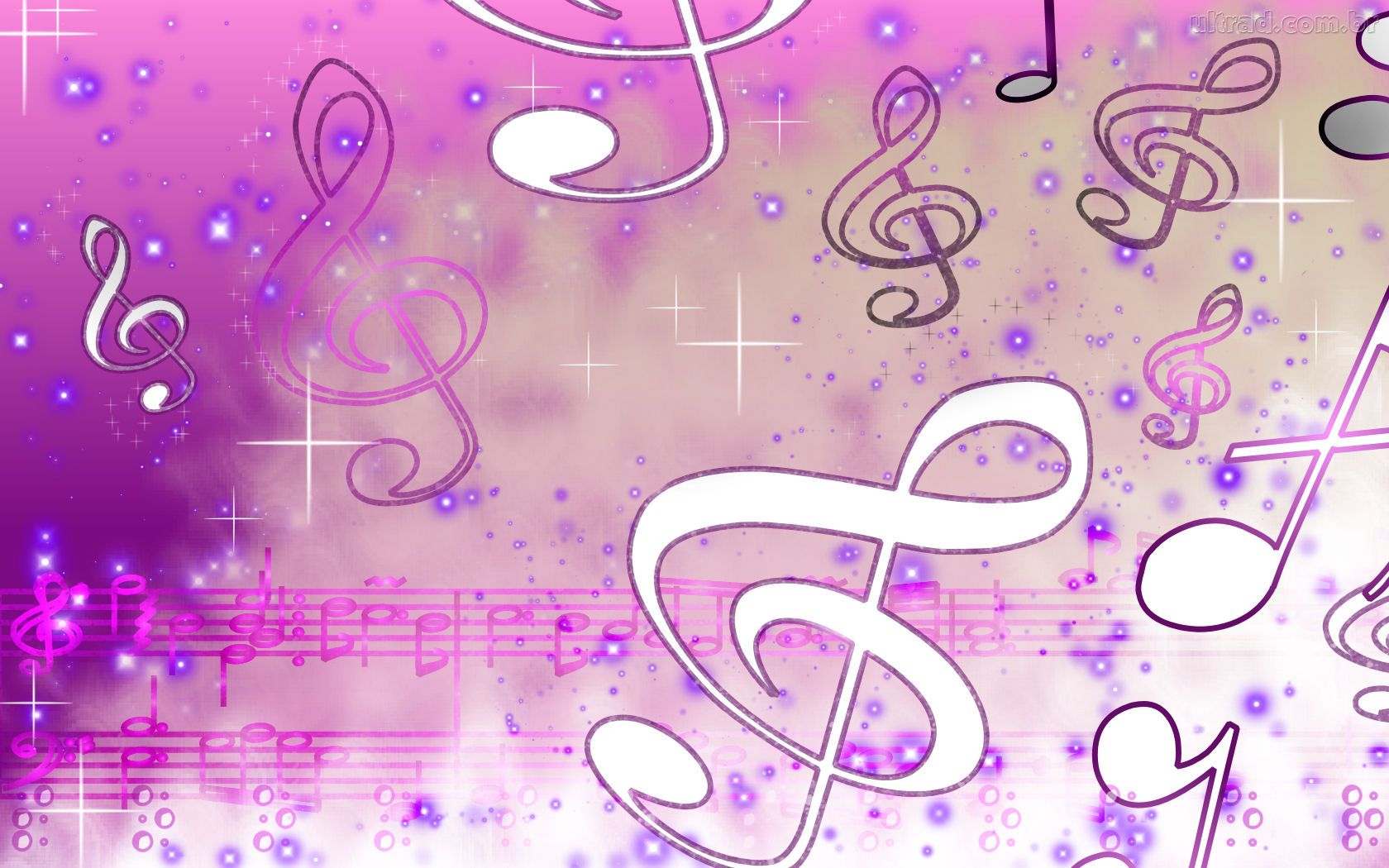 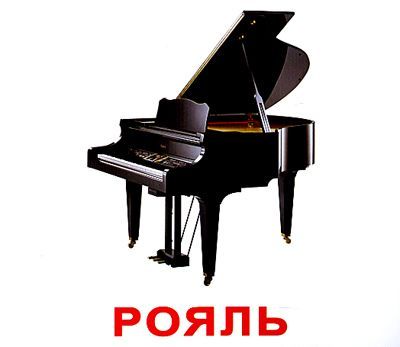 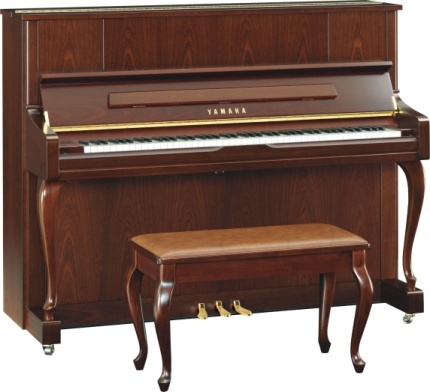 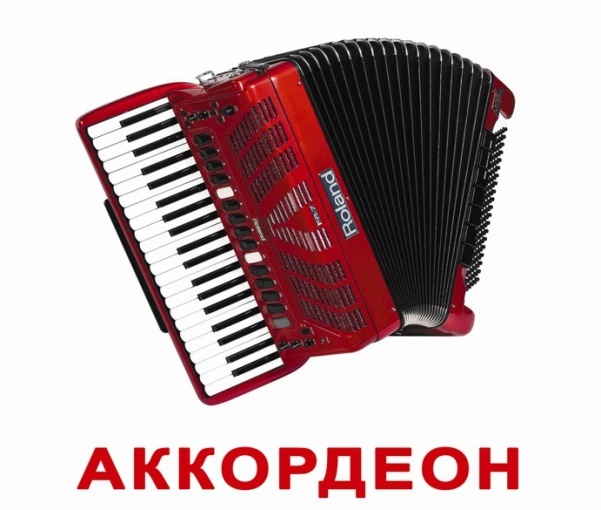 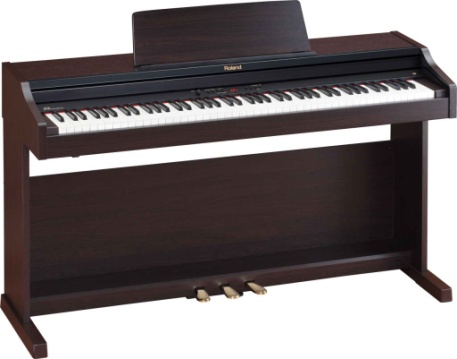 Электронное фортепиано (отличие по видам музыкальных инструментов)
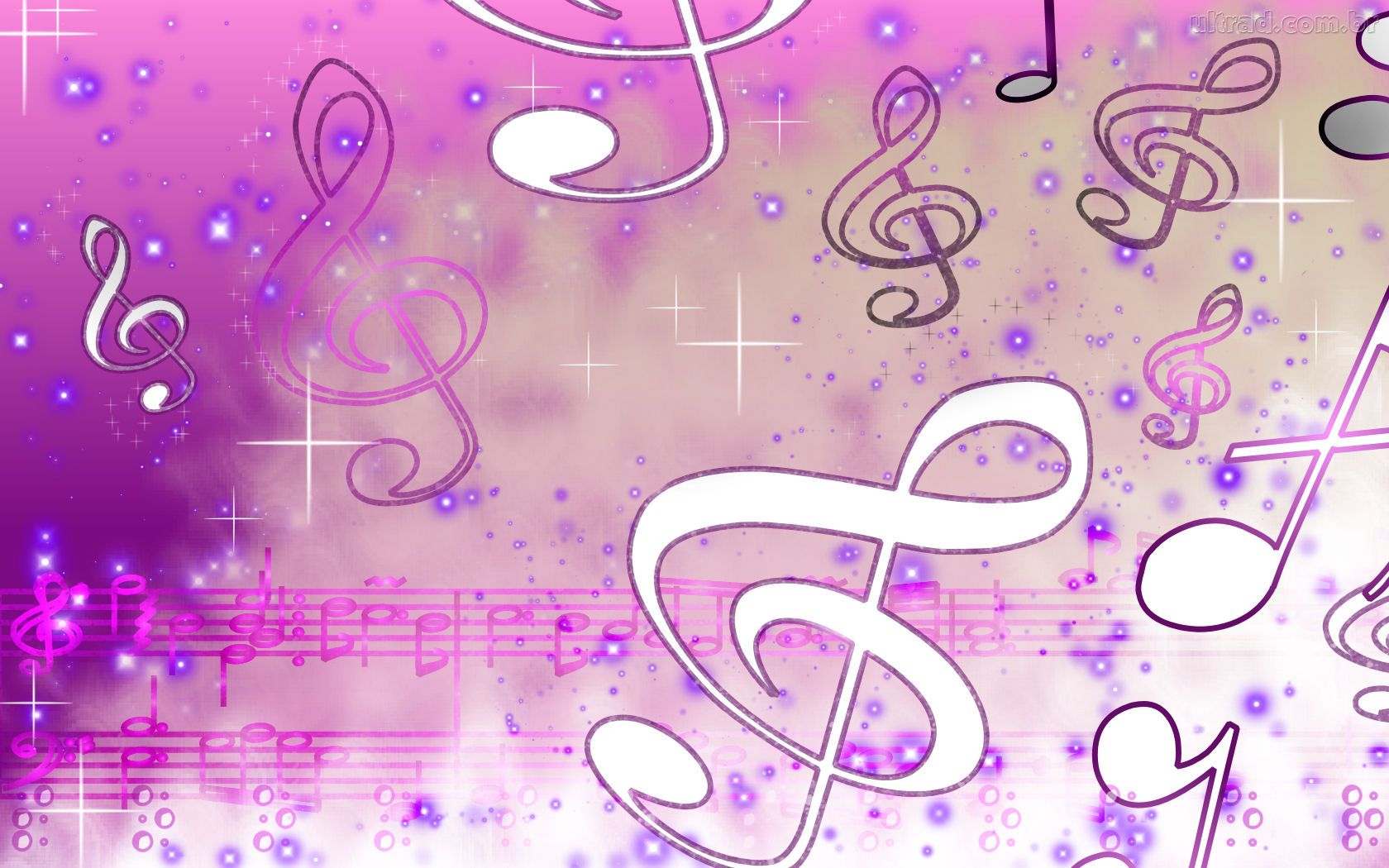 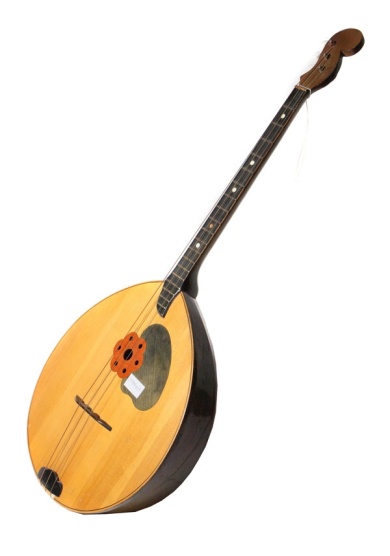 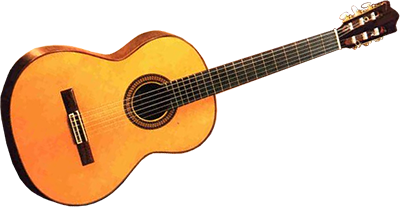 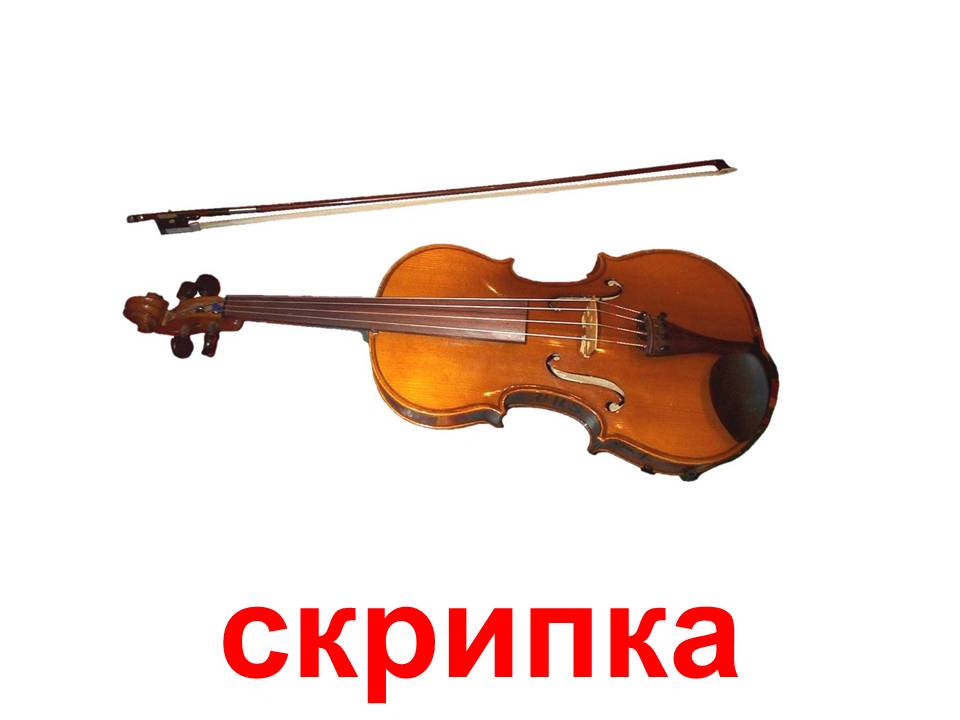 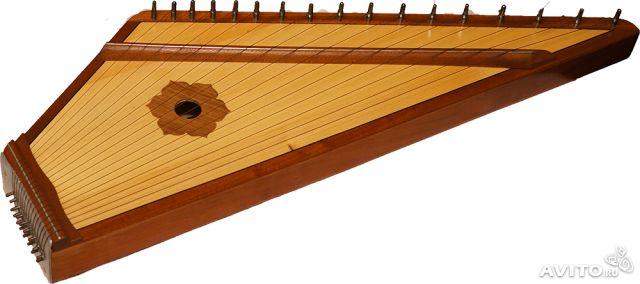 Скрипка – струнно-смычковый инструмент, остальные – струнные
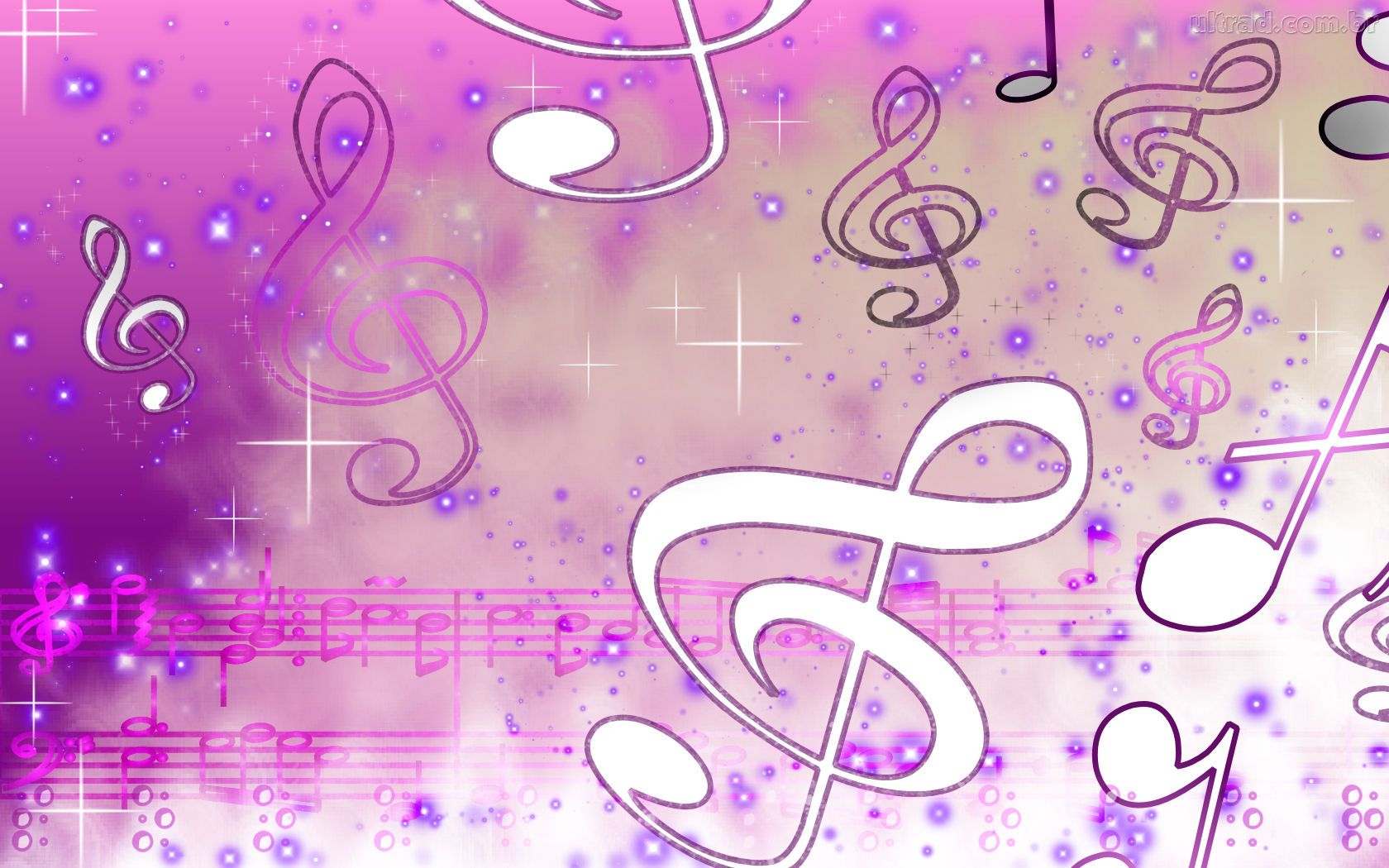 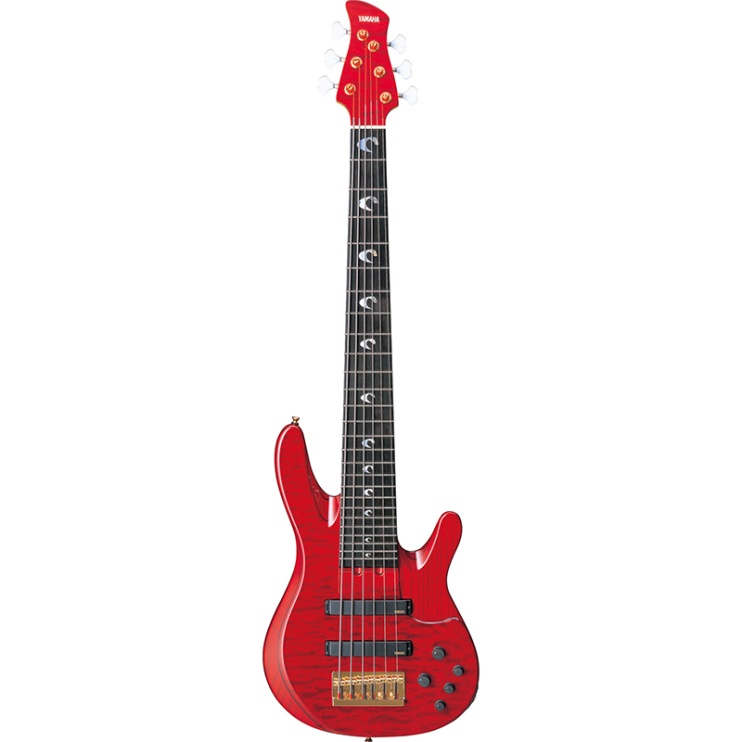 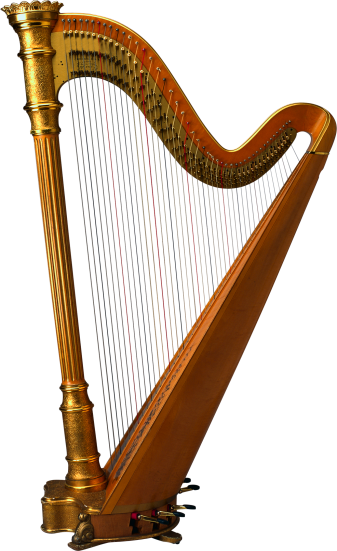 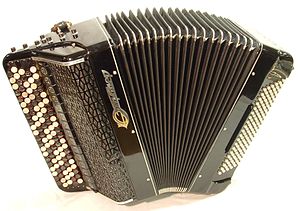 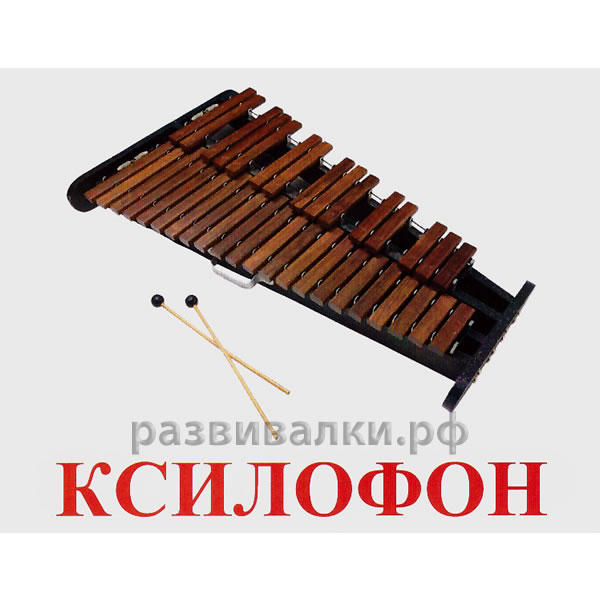 Арфа – больше остальных инструментов по величине
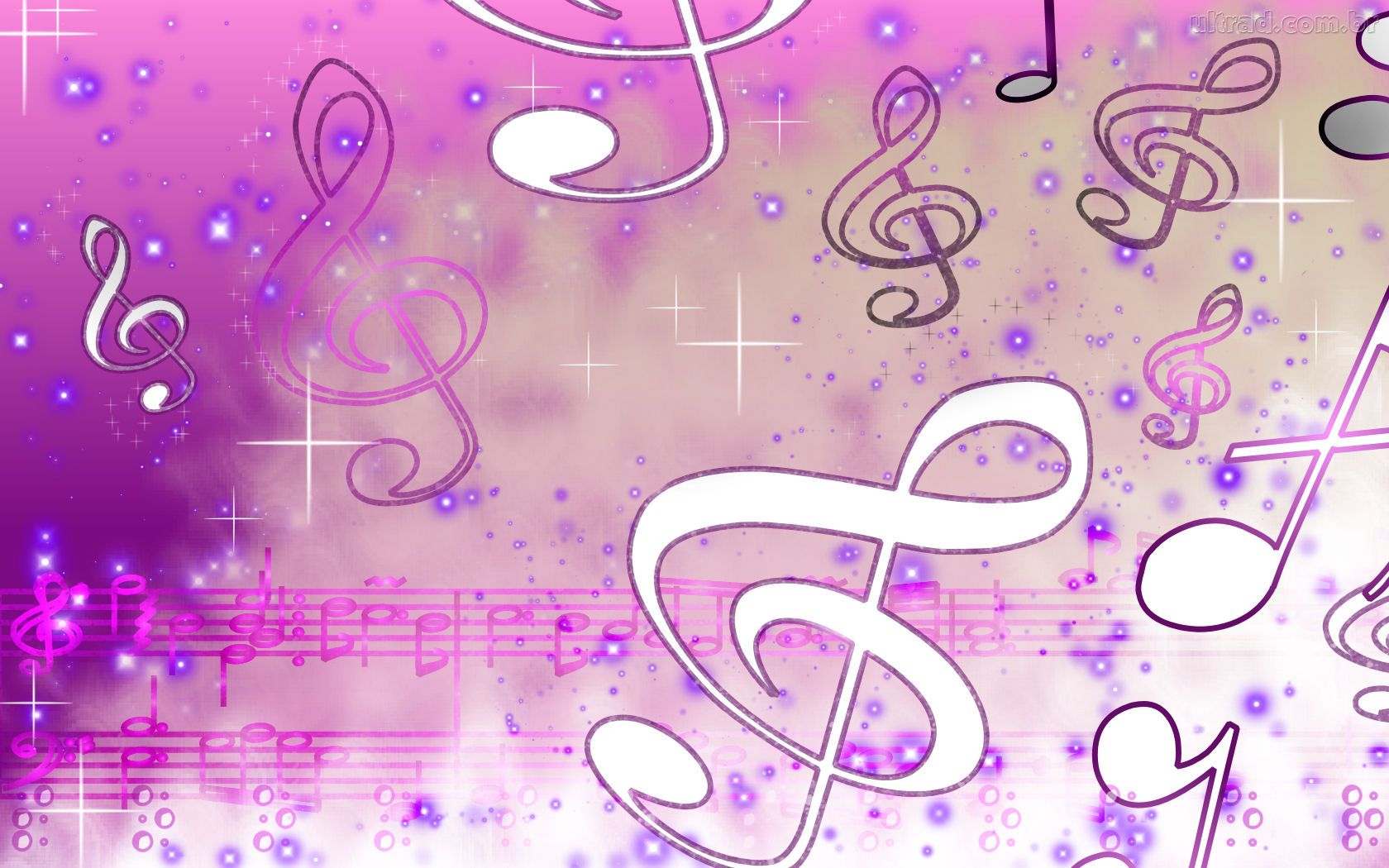 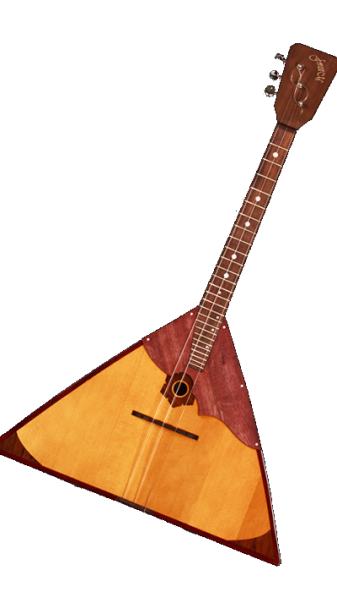 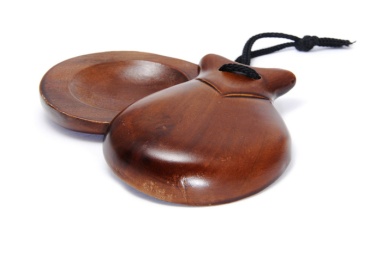 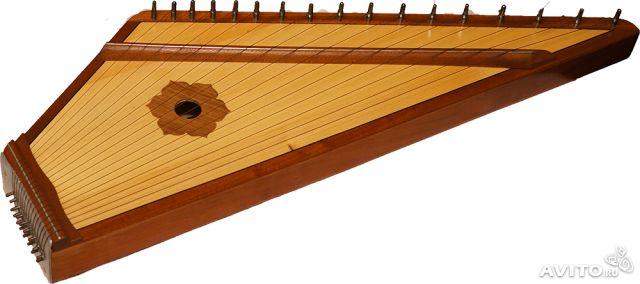 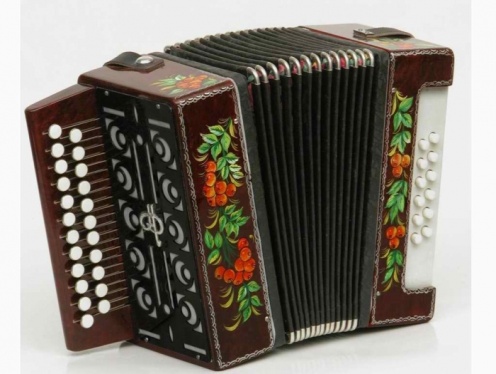 Кастаньеты – испанский музыкальный инструмент, остальные - русские
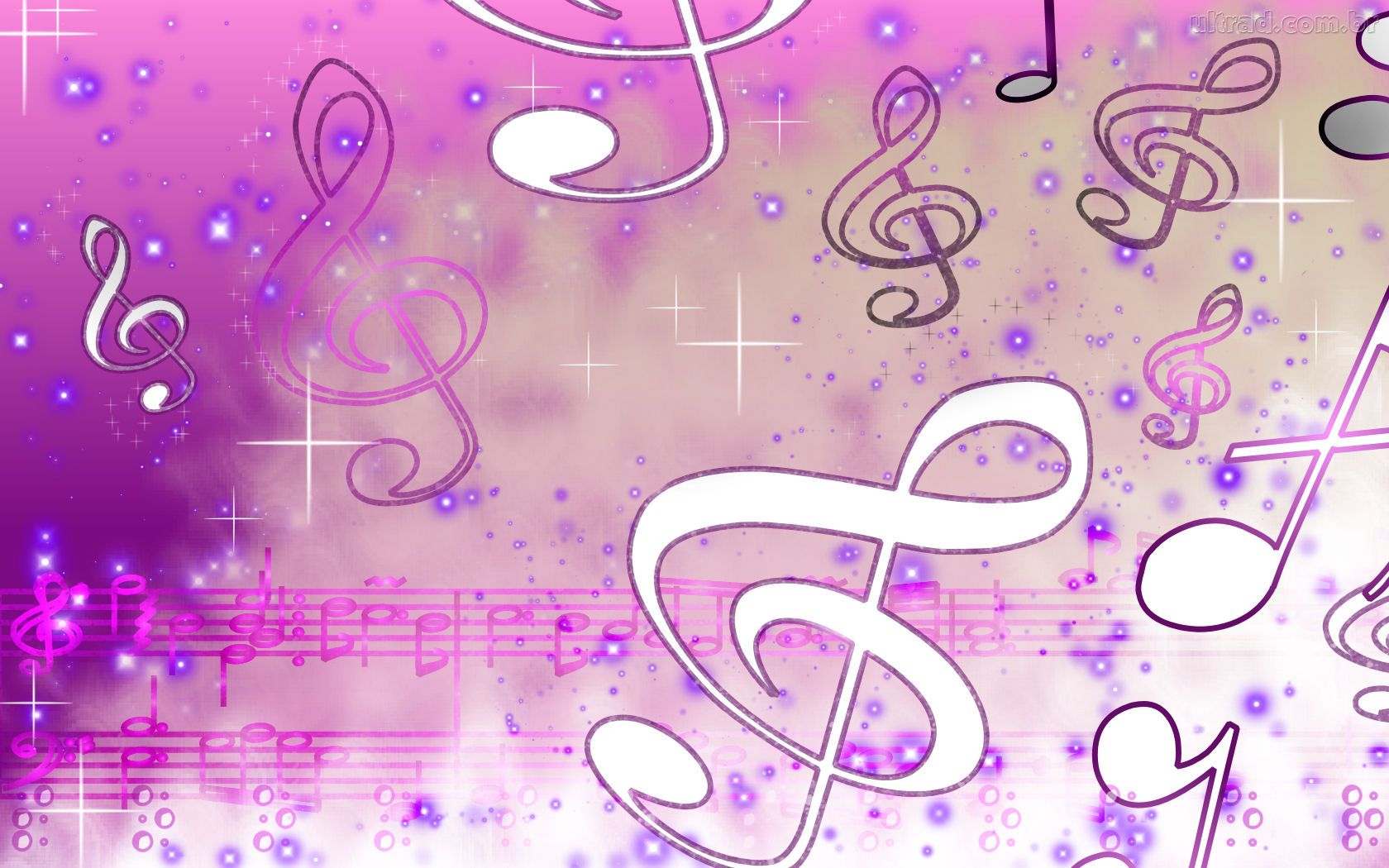 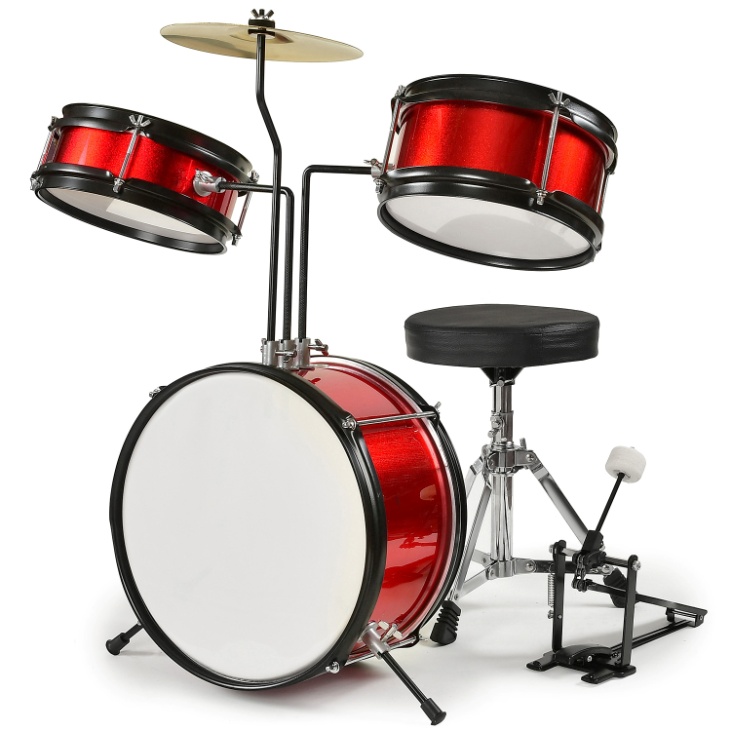 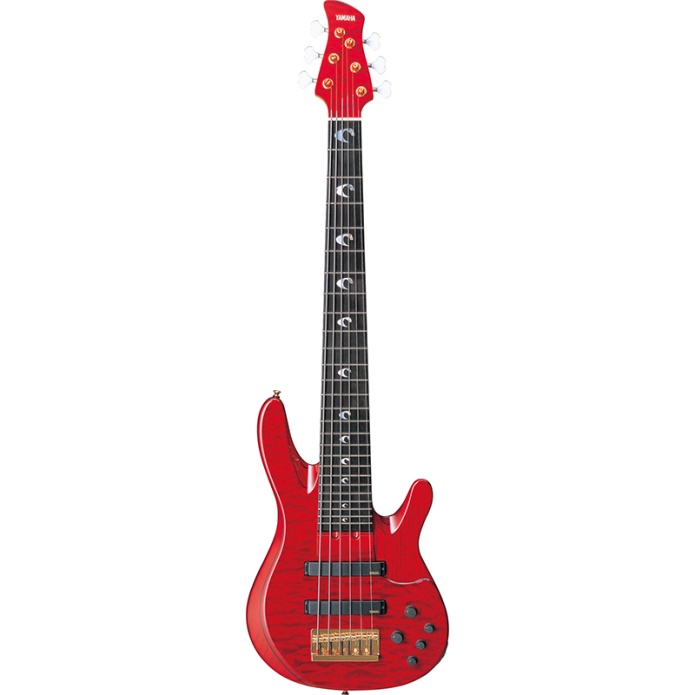 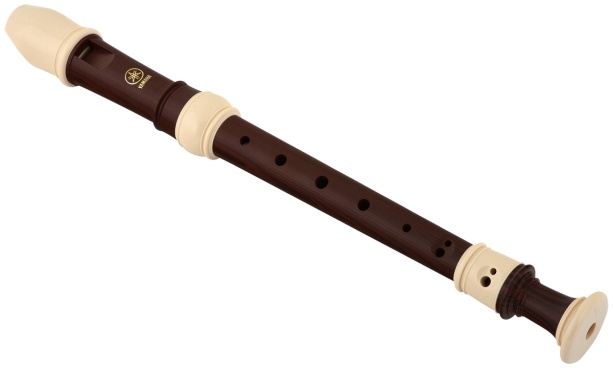 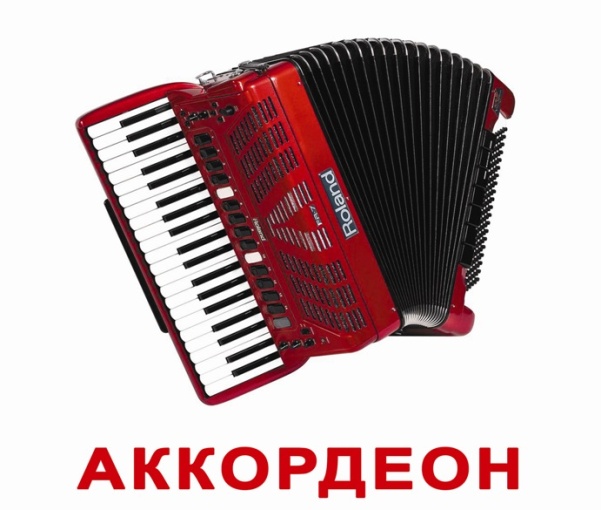 ФЛЕЙТА ОТЛИЧАЕТСЯ ОТ ОСТАЛЬНЫХ ЦВЕТОМ И РАЗМЕРОМ